shaders, part 2
alexandri zavodny
shaders, part 1: recap
shaders go here
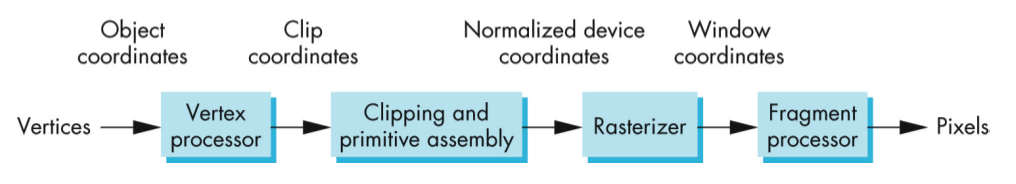 shaders, part 1: recap
Shaders replace those stages from the pipeline
> Your vertex shader must transform vertices with the ModelViewProjection matrix
> Your fragment shader must assign a color!
Your vertex shader:
Has access to:
gl_Vertex, gl_Normal, gl_Color, texture coordinates, user-defined attributes, etc.
And is expected to produce gl_Position
shaders, part 1: recap
Your fragment shader:
Has access to whatever you pass to it from the vertex shader (varying inputs) and uniforms
Interpolated texture coordinates, color values, vertex positions, etc.
Is expected to set gl_FragColor
shaders, part 2: lighting
Recall: Phong lighting model




Diffuse term given by Lambertian reflectance:
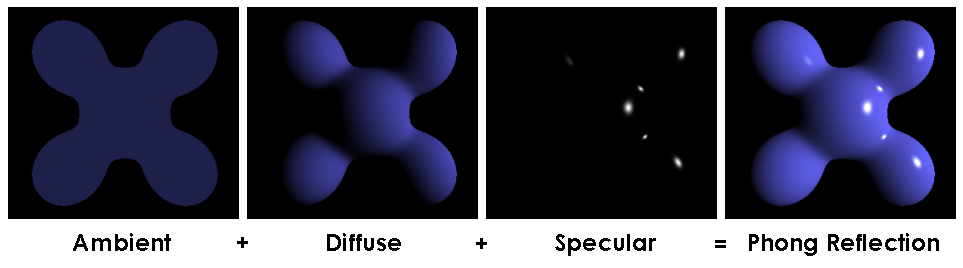 Il = max(dot(dirL, n) × Li, 0)
Image credit: en.wikipedia.org/wiki/Lambertian_reflectance
shaders, part 2: lighting
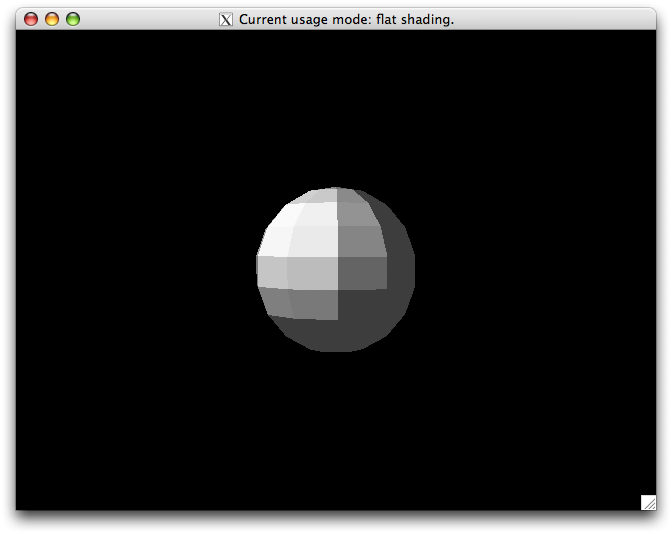 But OpenGL gives us
							   this:
	Or this:
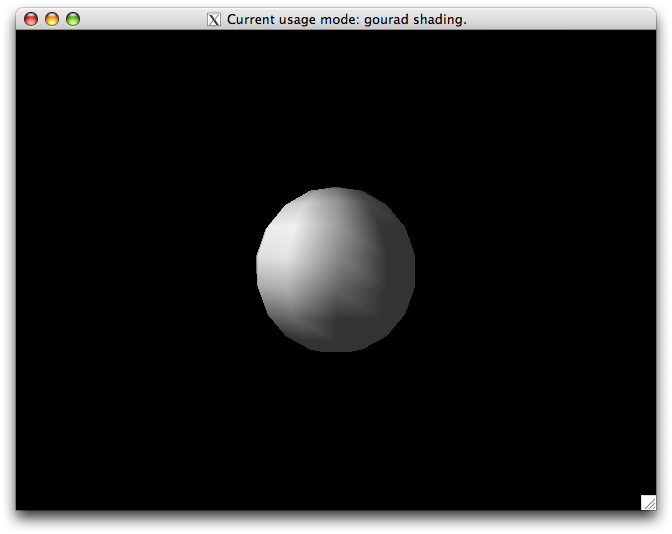 shaders, part 2: lighting
Recall: OpenGL does lighting per vertex…

GL_FLAT: compute the lighting once per face.

GL_SMOOTH: compute the lighting once per vertex, and blend across faces.                      (This is also known as Gourad shading.)
shaders, part 2: lighting
We really want lighting per pixel:
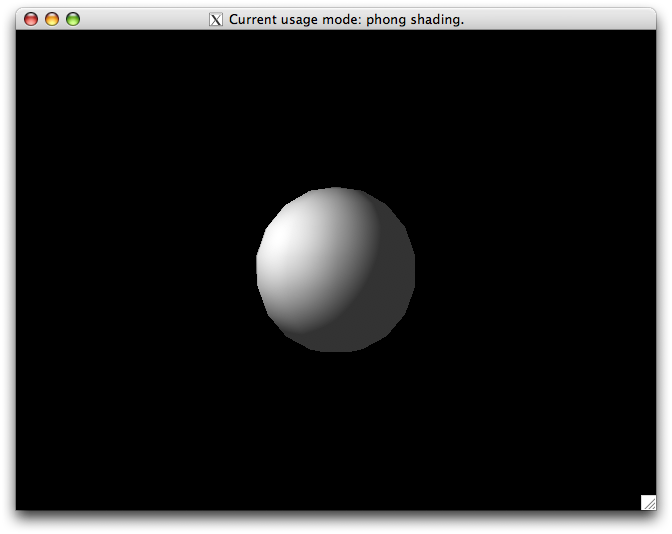 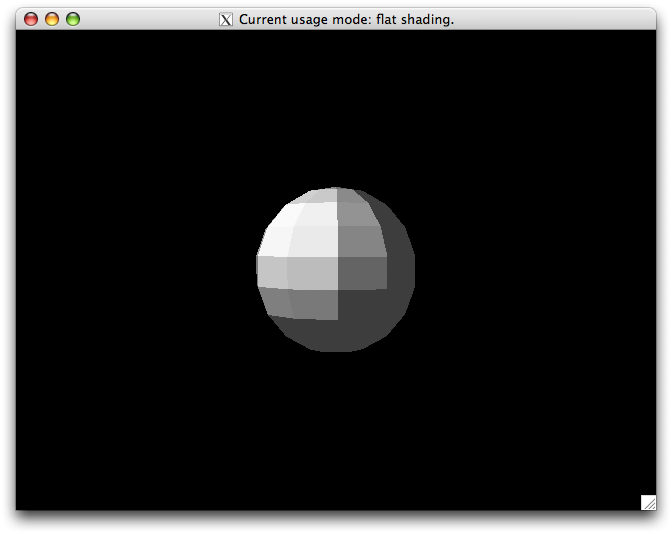 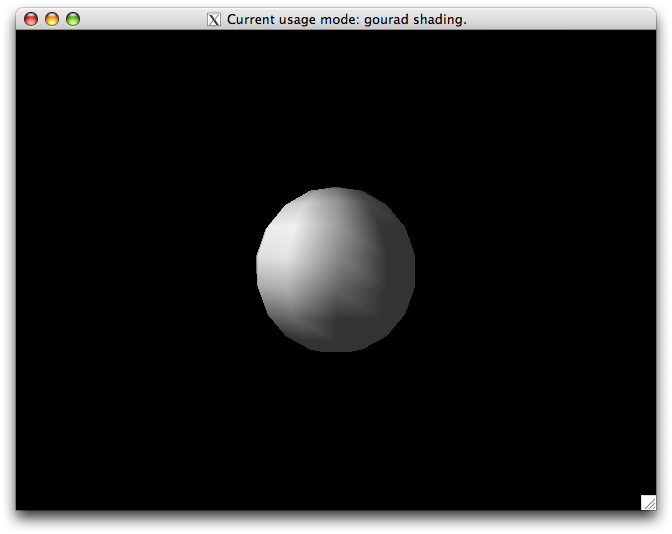 GL_FLAT
Flat Shading
Per Face
GL_SMOOTH
Gourad Shading
Per Vertex
Phong Shading
Per Pixel
shaders, part 2: lighting
OpenGL computes the lighting at each vertex and blends the color across the triangle
This is the rasterizer!

All of your varying shader variables get blended across each triangle…
…so blend the normals instead and do lighting in the fragment shader.
shaders, part 2: lighting
How do you get the direction to the light in the fragment shader?
gl_LightSouce[X].position gives the position of light X in eye coordinates. 
So vertices must be transformed into eye space before calculations make sense:

vec4 vertexInEyeSpace = gl_ModelViewMatrix * gl_Vertex;
vec4 dirToLight = normalize(gl_LightSource[0].position – 
											vertexInEyeSpace);
shaders, part 2: lighting
Demo
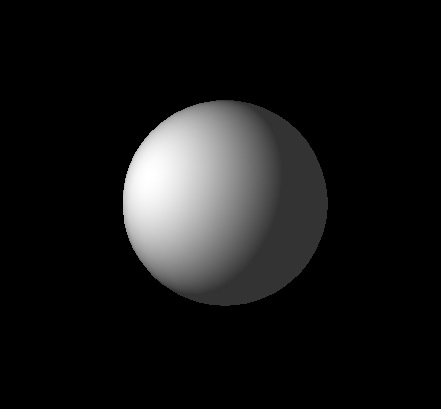 shaders, part 2: lighting
You may have noticed…
We normalized the normal / light direction in both the vertex shader AND the fragment shader.
gl_Normal was multiplied by gl_NormalMatrix, not gl_ModelViewMatrix
For gl_Normal, consider:
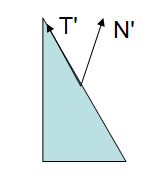 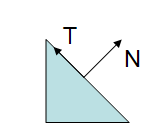 Image credit: http://www.lighthouse3d.com/opengl/glsl/index.php?normalmatrix
fun with lighting
Now that we can do lighting ourselves, we can implement more interesting models…
Oren-Nayar reflectance model:
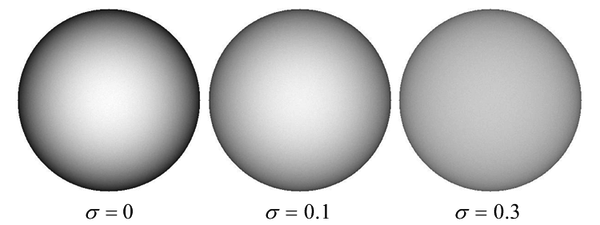 Image credit: http://en.wikipedia.org/wiki/Oren-Nayar_reflectance_model
[Speaker Notes: The Oren-Nayar reflectance model accounts for microfacets in the surface that cause more the reflectance to be higher if the viewing direction is aligned with the light direction.]
fun with lighting
Cel shading / toon shading:
Step the intensity instead of smoothly varying it
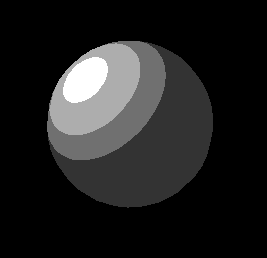 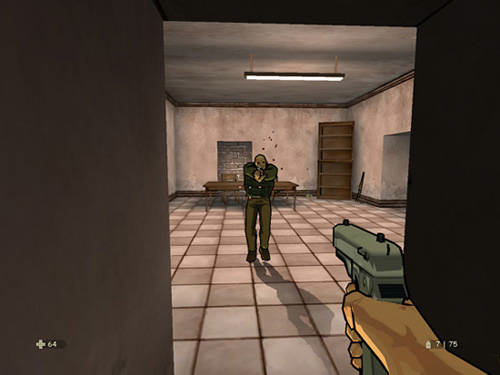 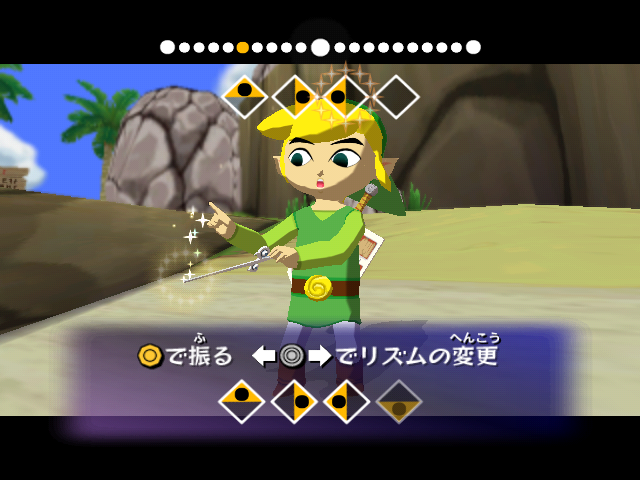 Image credits: 
http://ui15.gamefaqs.com/462/gfs_51174_2_4.jpg
en.wikipedia.org/wiki/Wind_Waker/
fun with lighting
Shade based on ‘angle of incidence’
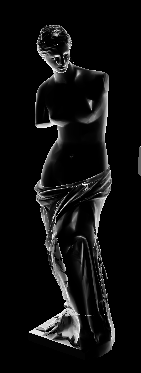 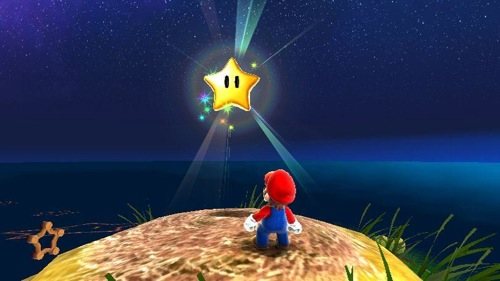 fun with lighting
How do you get the view direction?
You don’t! Well… not really.
After the transformation into normalized device coordinates, the view direction is aligned with the –Z axis
i.e. the view direction is always (0,0,-1)

Demo
fun with lighting
Normal Mapping
What if we distort the normals of an object?
Pass in a texture of normals instead of colors





Use these new normals for lighting
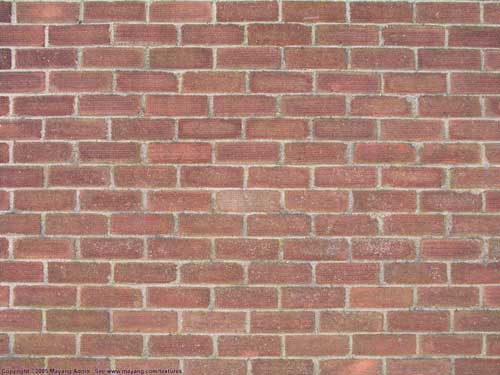 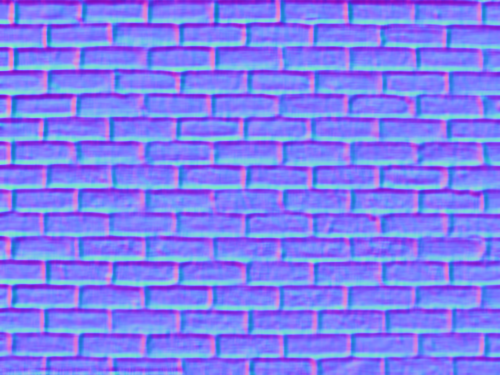 fun with lighting
Normal Mapping
demo!
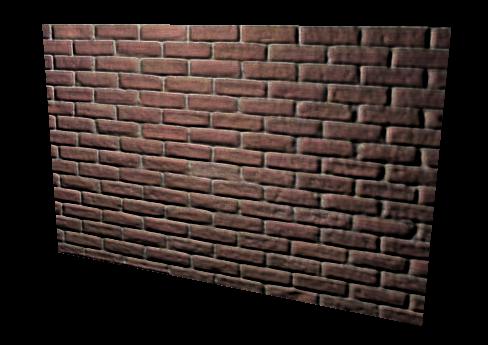 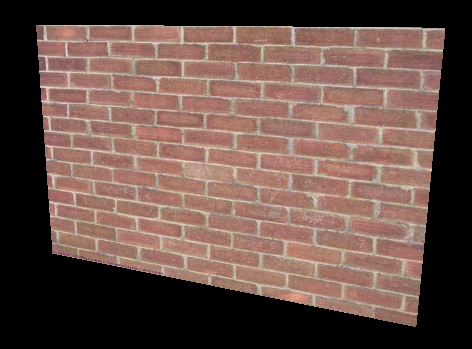 new hotness!
old and busted
fun with lighting
Environment mapping

Compute reflection                                   
	ray at each pixel,
	and index into an
	environment map
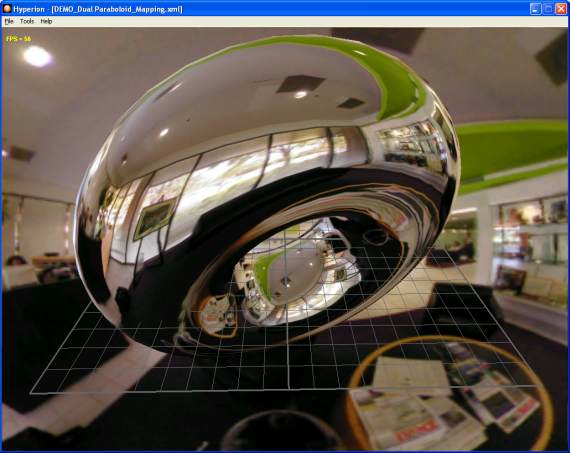 fun with vertex shaders
Vertex shaders: what happens if you vary the coordinates with time and position?



Foliage / grass!
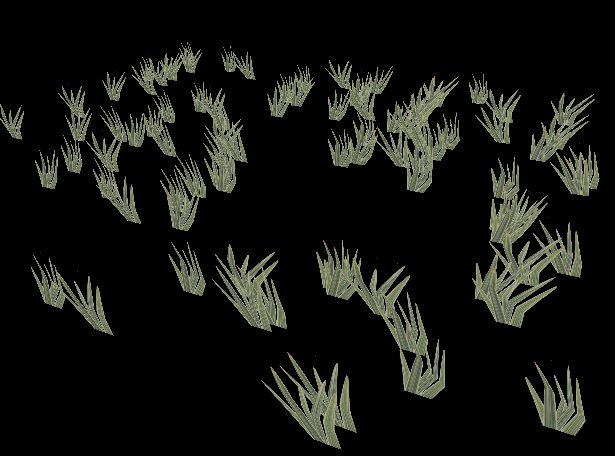 fun with vertex shaders
Pose-based animation:
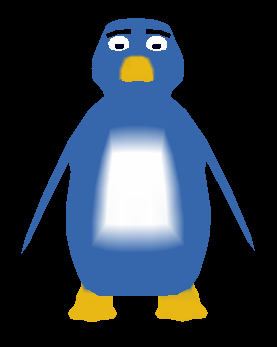 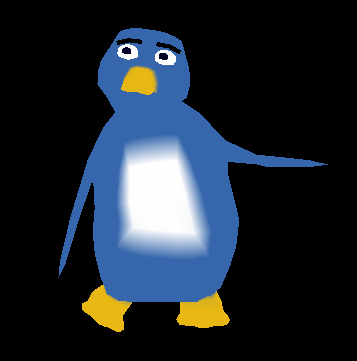 fun with vertex shaders
Or skeletal animation (skinning):
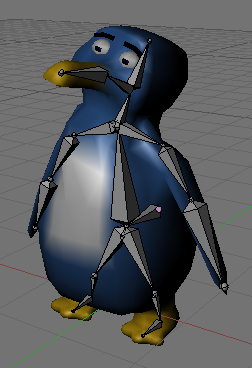 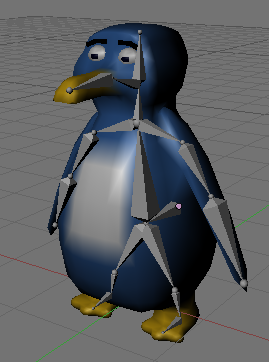 fun with fragment shaders
Render a quad over the screen, and randomly add to each pixel’s value: 					
													Film grain!
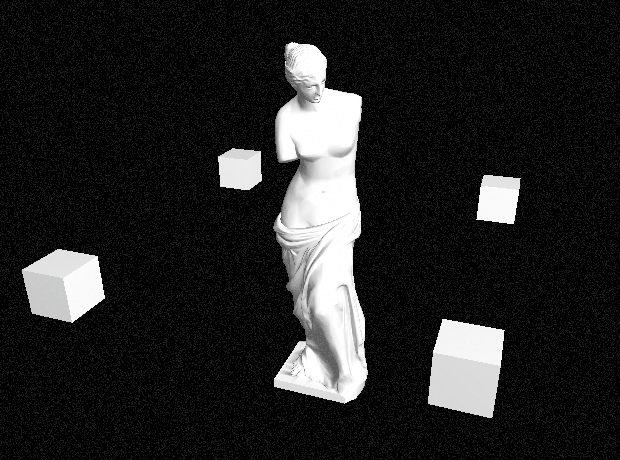 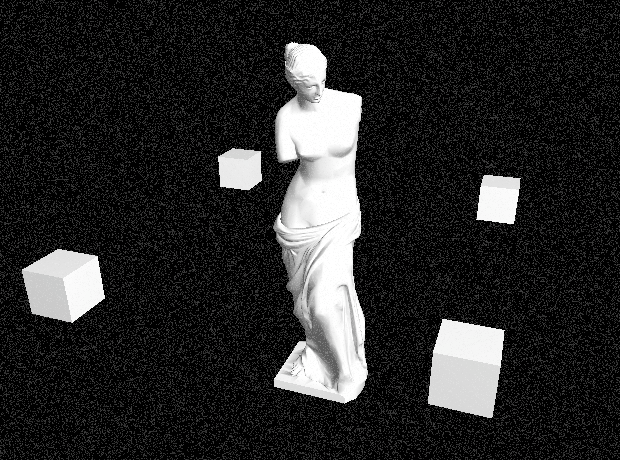 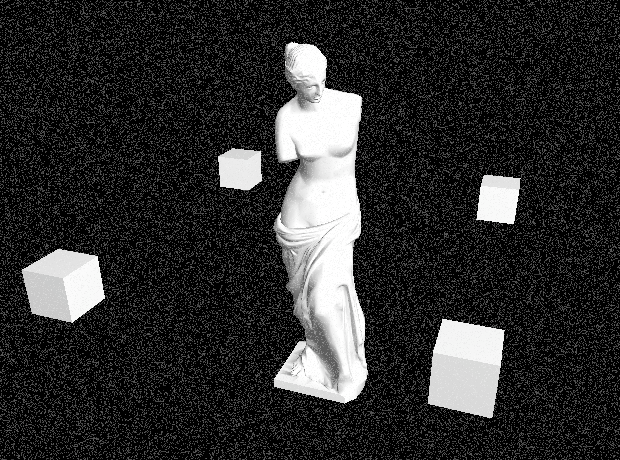 fun with fragment shaders
Lots of techniques utilize multipass rendering
Render the scene normally

Read the pixels back, create a texture with them

Render a quad over the whole screen with the framebuffer texture

Perform special effects with the screen texture
fun with fragment shaders
Gaussian blur
Read the rendered scene back onto a texture
Render a quad with that texture on it, pass it through a fragment shader
In the fragment shader, set the output value of a pixel to be a weighted sum of its neighbors
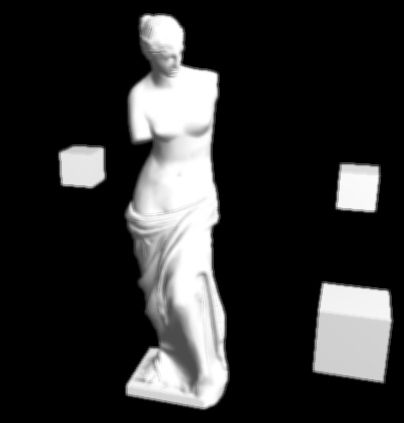 fun with fragment shaders
Glow / bloom effect
Render parts of the scene that glow / are bright
Blur that texture, and overlay it on the scene
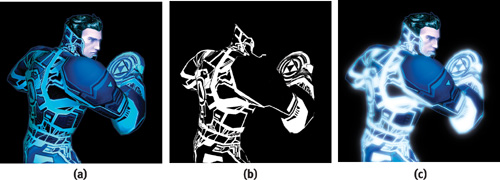 Image credit: http://http.developer.nvidia.com/GPUGems/gpugems_ch21.html
fun with fragment shaders
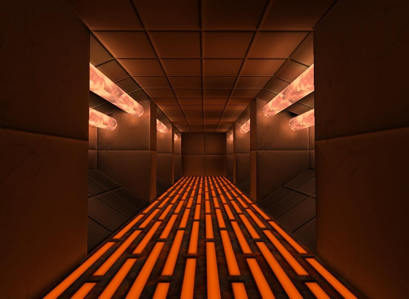 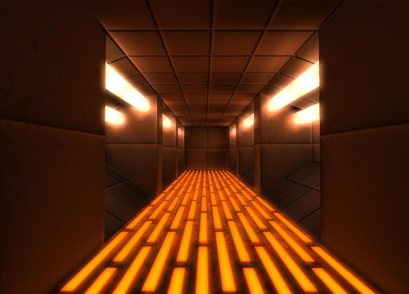 Without Bloom
With Bloom
Image credit: http://controlprotocol.files.wordpress.com/2010/06/dxl_hallway.jpg / hallwaybloom.jpg
fun with fragment shaders
Keep track of the velocity at each vertex and blur in that direction: motion blur
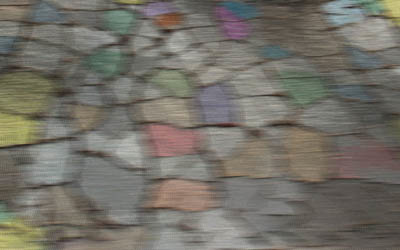 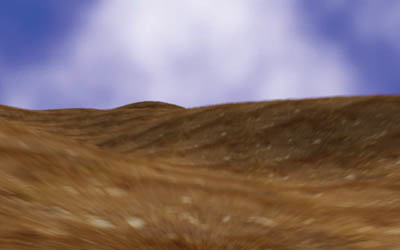 and much, much more…
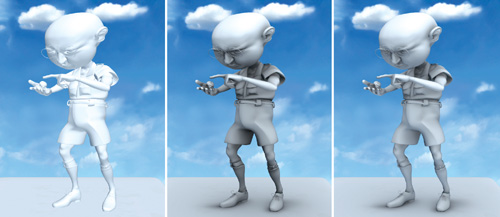 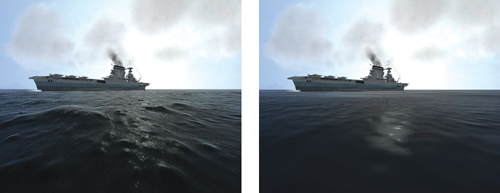 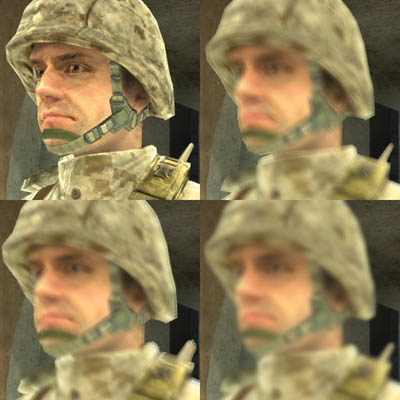 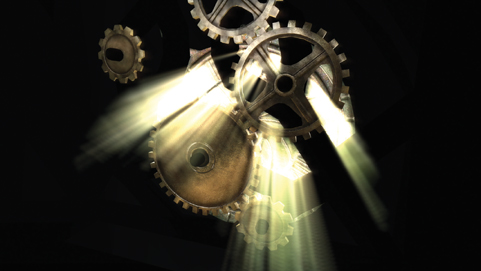